6
Физика
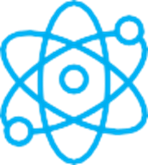 Класс
Тема:
Физические величины   и их
 измерение. Измерение и
 точность измерения
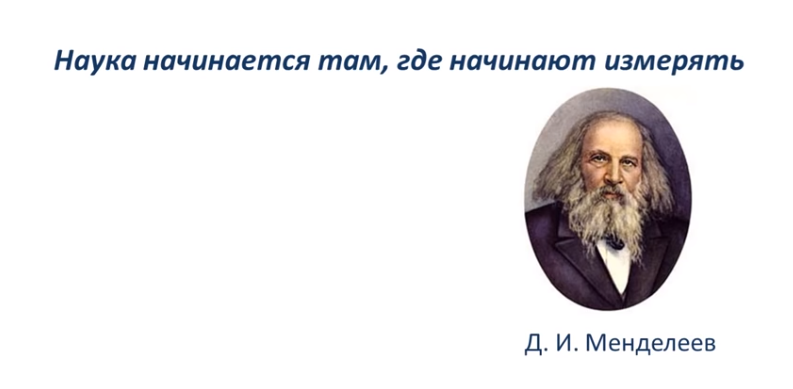 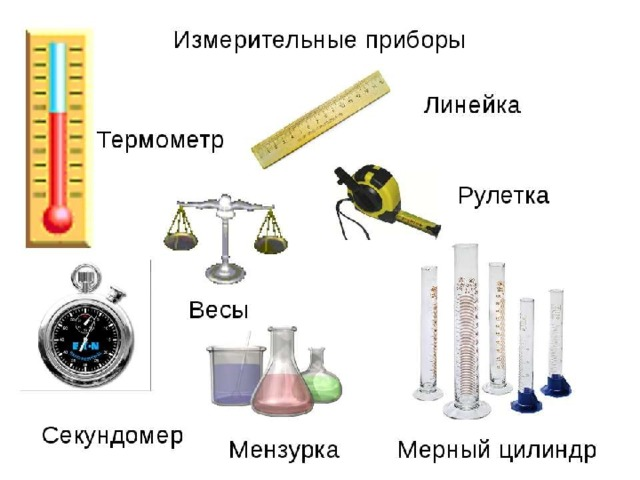 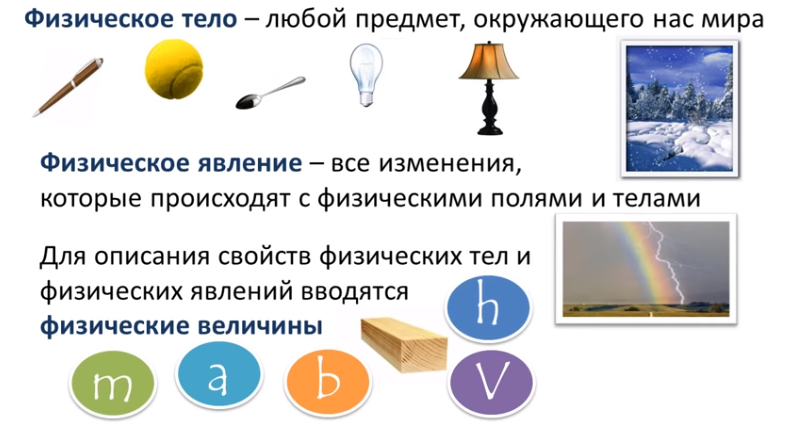 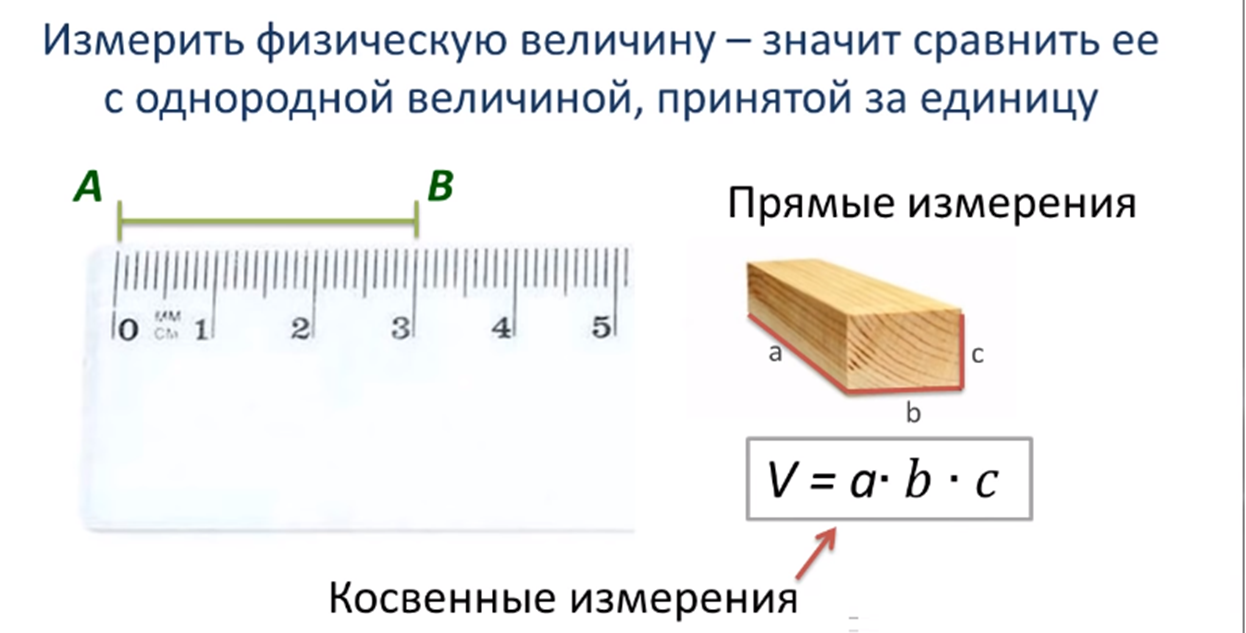 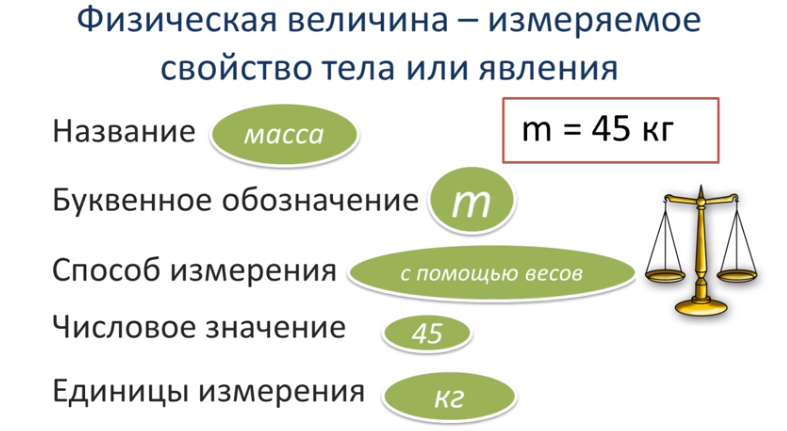 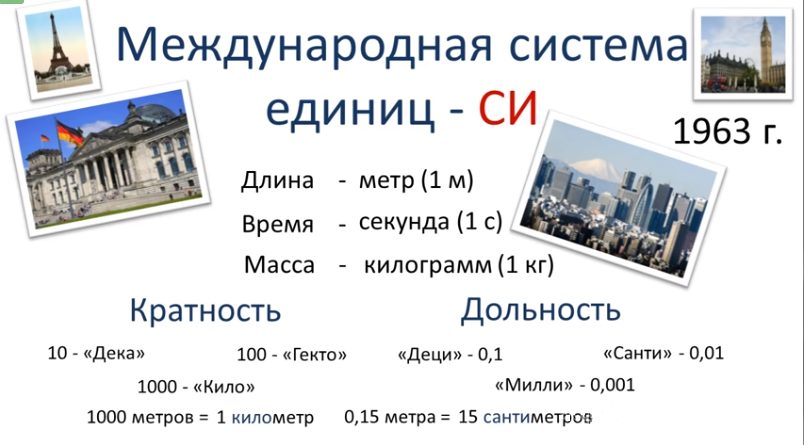 Приставки к названиям единиц
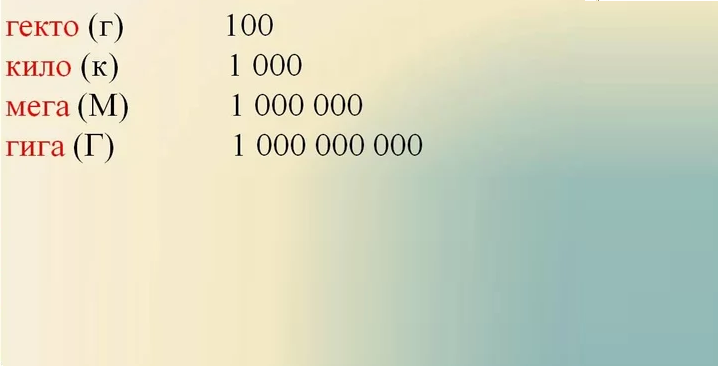 1000*1 г
1000 г =
= 1 кг
1 Мм
1000000 м  =
Приставки к названиям единиц
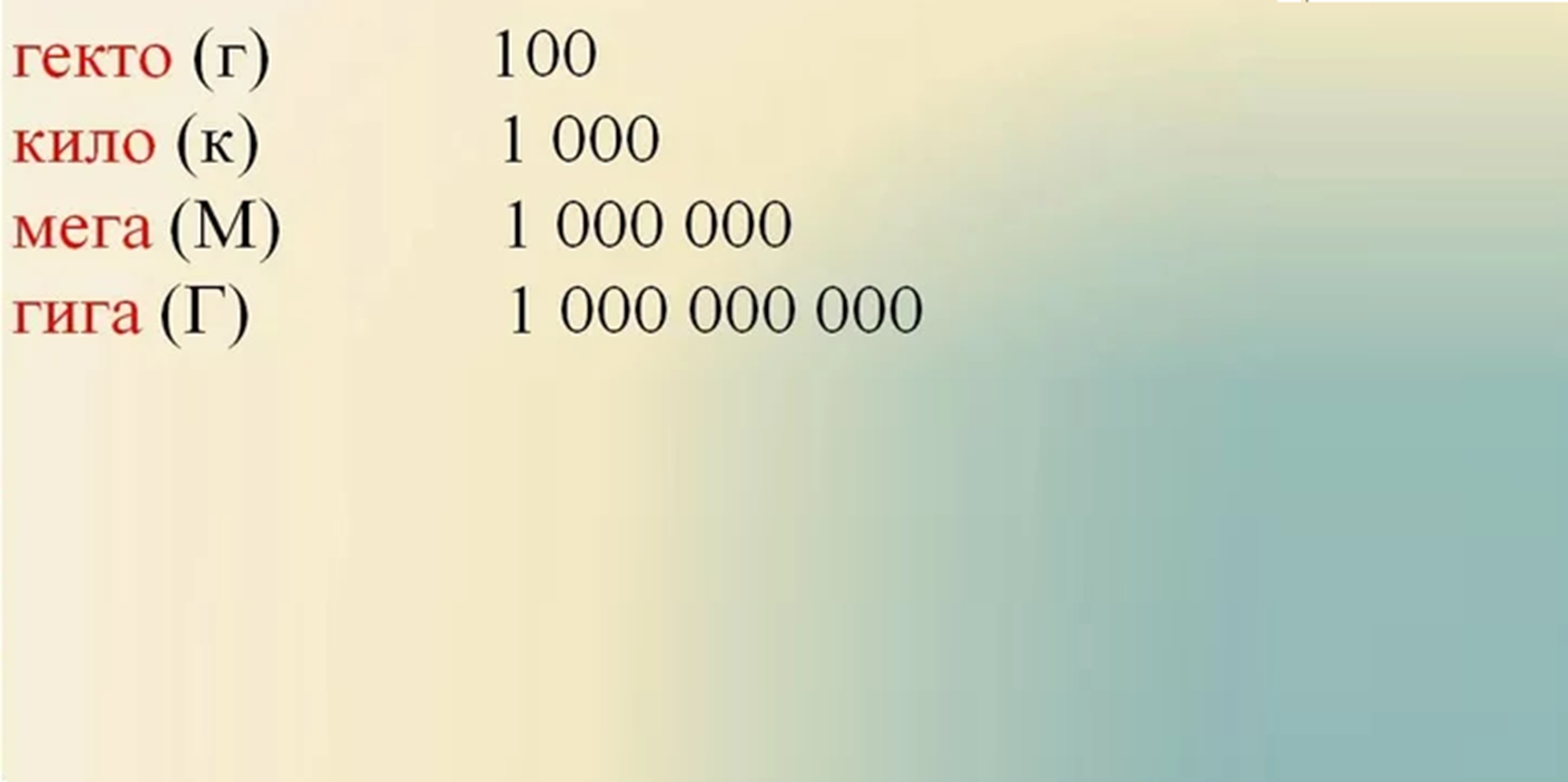 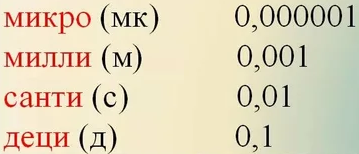 1 мм =
1 милли метр =
1*0,001 м =
0,001 м
5 см =
0,01*5 м
= 0,05 м
Пример:
Толщина волоса равна 0,1 мм. Выразите эту толщину в м, см и мкм.
0,0001 м
0,1 мм =
0,1*0,001 м =
0,0001 м =
0,01*0,01 м =
0,01 см
0,0001 м =
100*0,000001 м
= 100 мкм
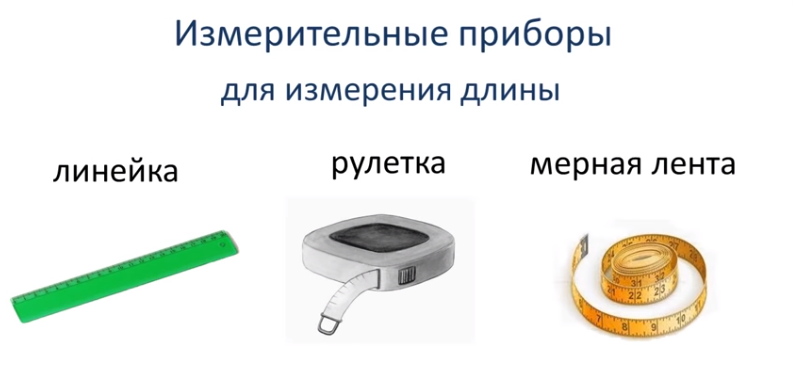 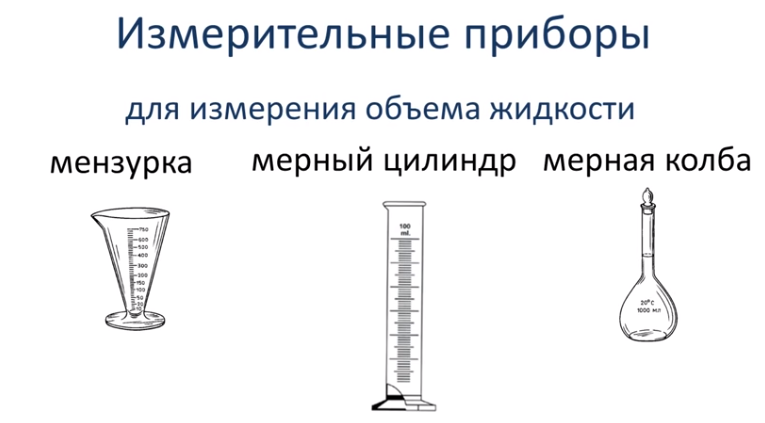 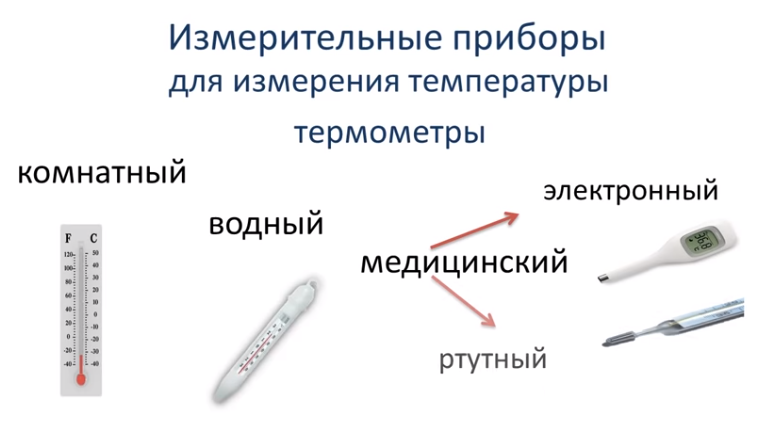 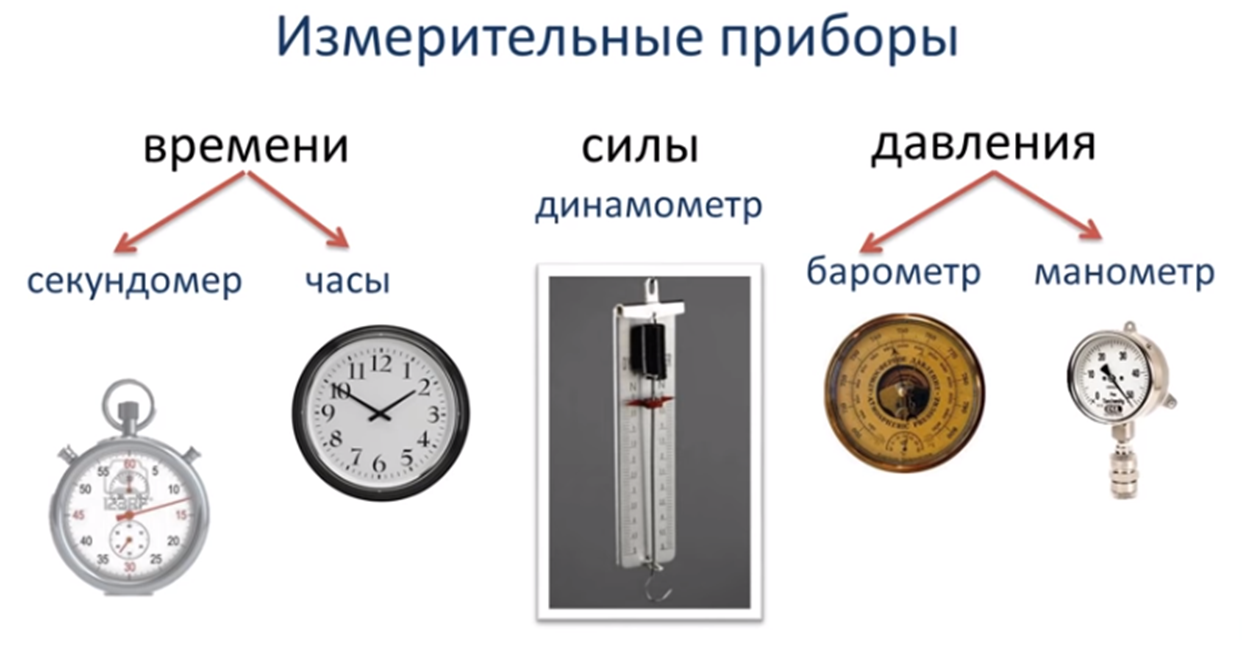 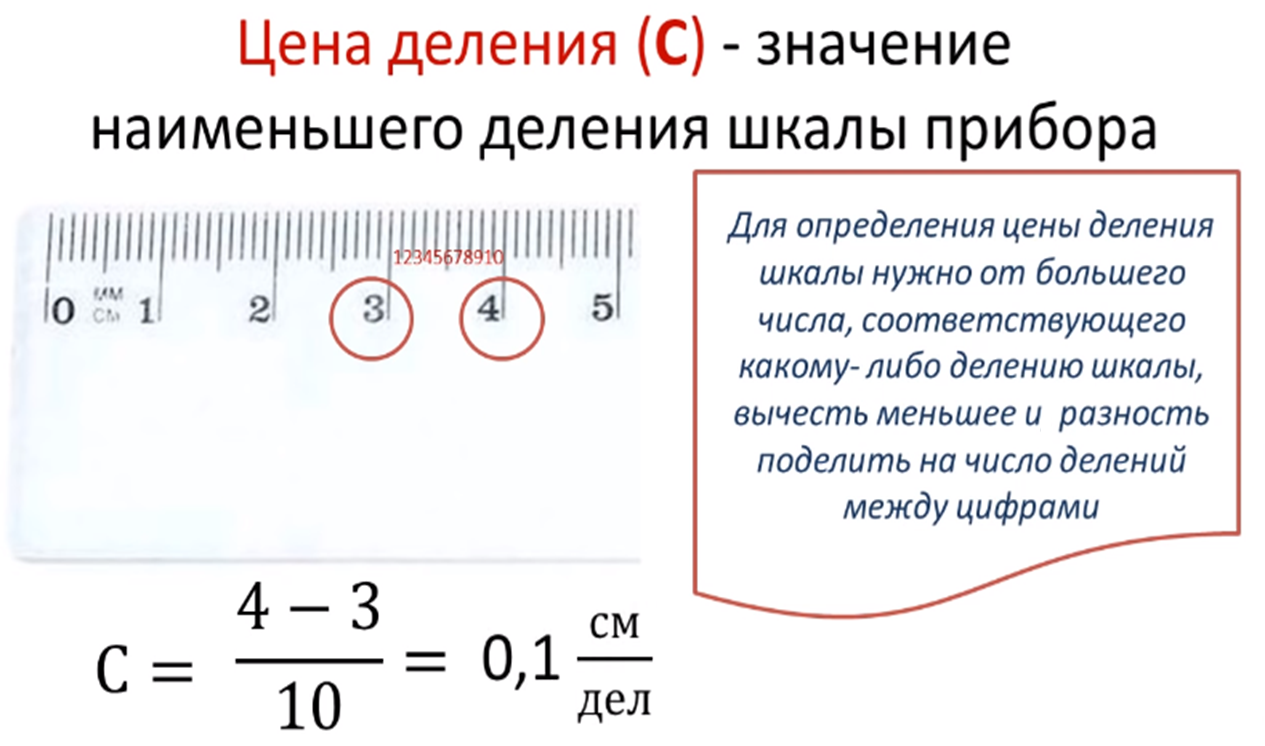 Цена деления:
Определим цену деления термометра:
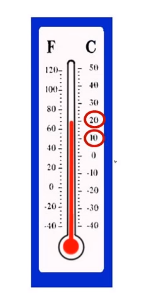 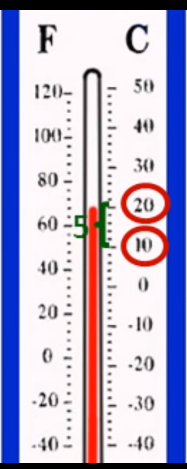 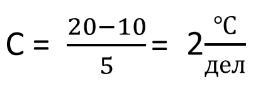 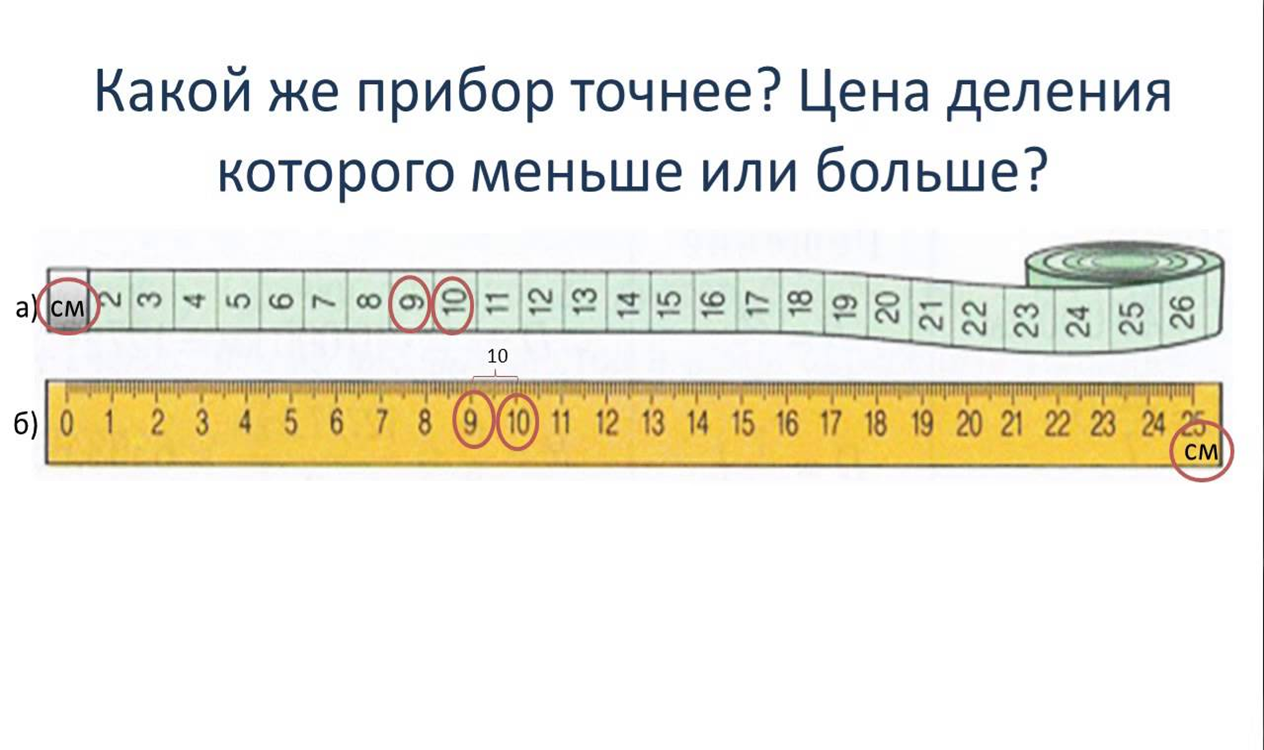 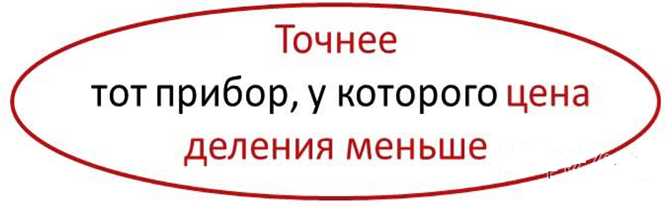 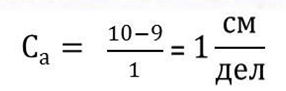 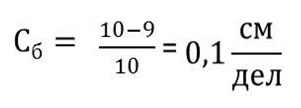 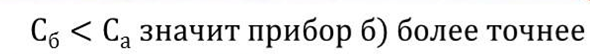 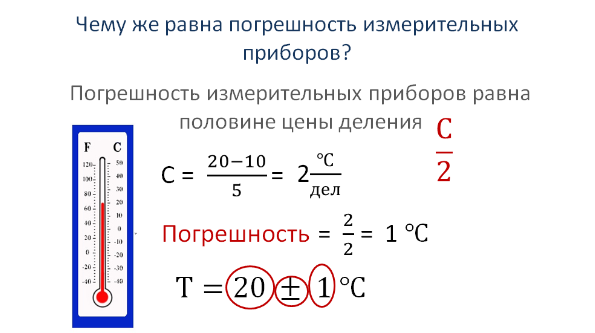 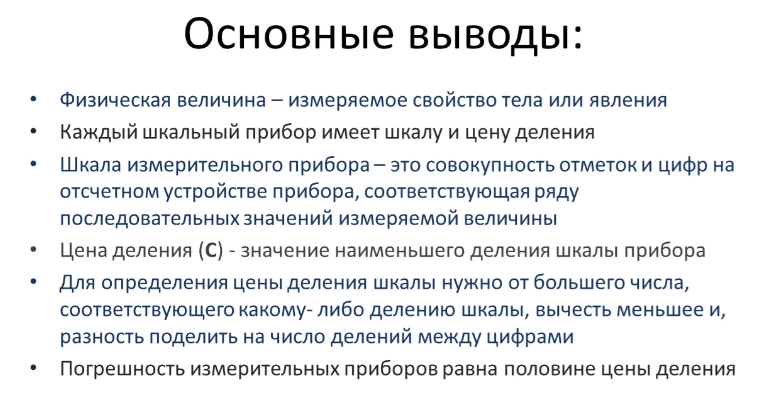 Задание:
Прочитать темы 6,7
Записать основные выводы 
     в тетрадь
3.  Выполнить упражнение 1 (стр.16)